INVITATION TIL FÆLLES VÆKSTAFTEN
Kære ledere og bestyrelse i Rold Skov og Randellsborg divisioner 
Spejderlivet er noget helt særligt. Det er fællesskab, eventyr, udvikling og stærke værdier. Men for at sikre, at endnu flere børn og unge får glæde af spejderbevægelsen, skal vi være ambitiøse – vi skal gøre fællesskabet større og have flere med, og vi skal sørge for at dem vi har, har lyst til at fortsat være med – ikke mindst i de mindre spejdergrupper!
Hvordan skaber vi en stærkere spejdergruppe? Hvordan sikrer vi, at nye ledere bliver en del af fællesskabet? Hvordan fastholder vi spejdergejsten år efter år?
Det er spørgsmål som disse, vi vil dykke ned i til vores Vækstaften – en aften, hvor vi deler viden, inspiration og konkrete værktøjer, så vi sammen kan tage spejderarbejdet til nye højder!
I samarbejde med divisionerne, vil vi gerne invitere til en aften, hvor vi kan samarbejde og sparre med hinanden og på tværs af grupper om vækst og udvikling og hvordan vækststrategien for Det Danske Spejderkorps vil fylde i de kommende år.
Program for aftenen: 
Velkomst 
2.  Præsentation af den nye vækststrategi - (rekruttering/fastholdelse)
3. Vækstshops 
Ø Frivillige anno 2025 
Ø Frivilligressourcer (Frivillighedshjul)
Ø Børn og unge anno 2025
4.Fælles opsamling og afrunding
Vi glæder os til at bruge en aften sammen med jer, hvor vi skal samarbejde og sparre på kryds og tværs, få indblik i, hvad der fylder i jeres division og møde så mange af jer som muligt. 

Spejderhilsner,
Laura Stæhr Tranevig & Ditte Foss Fjord 
Udviklingskonsulenter, Det Danske Spejderkorps
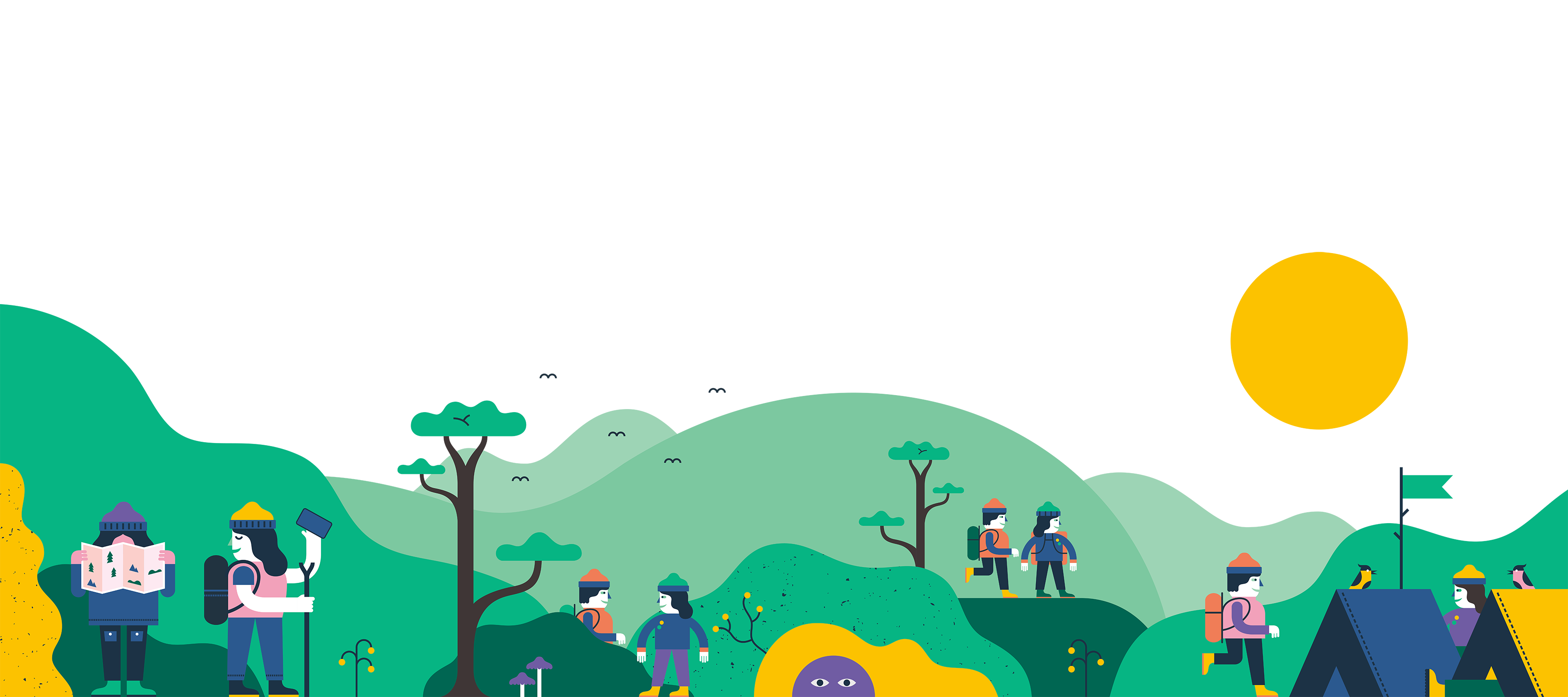